EDIT
This presentation about perioperative management was adapted for the resources available at Kacheliba Sub-County Hospital and prepared for staff from all professions.
CME on perioperative managemantFocus post-op care and C/S
Dr Siri Maartensson
Kacheliba Sub-County Hospital
26/09/23
C-section indications
Planned/elective, e.g: 
Breech
Placenta previae
Several previous C/S (vaginal delivery possible after only one previous C/S!)
Emergency, e.g: 
Obstructed labour
Uterine rupture
Placental abruption
Chord prolapse
Fetal distress
I.e –> Mother at risk or child at risk
Pre-operative preparations
At least 1 i.v cannulae
Risk of bleeding – blood group and crossmatch. FHG. 
6 hours fasting – decrease risk of aspiration
Hygien precautions - shower, new clothes/bedsheet is possible
Urinary catheter – empty bladder for easier surgical access and to avoid bladder damage
Describe procedure to patient! M.O arranges consent form
Pre-op ceftriaxone + flagyl iv – to be given 30 min before surgery
Pre-operative fluid bolus to avoid hypotension with spinal anaesthesia
Perioperative risks with C-section
Large abdominal surgery. 
Risk of damage to bladder/bowel
Complications with anaesthesia, both spinal and general
Hemorrhage
During C/S
Constant monitoring of vital signs 
Often spinal anaesthesia – much safer, mother awake 
Emergency C/S – sometimes need for general anaesthesia. High risk of aspiration because of pregnancy and labour. Difficult airway. 
Up to 1000 ml bleeding normal
Spinal anaesthesia
Bolus injection local anesthetic and opioid in intrathecal space
Analgesia and paralysis for 1-4 hours
Low blood pressure common side effect – fluid bolus, vasopressors
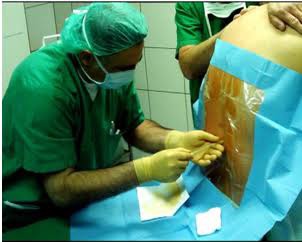 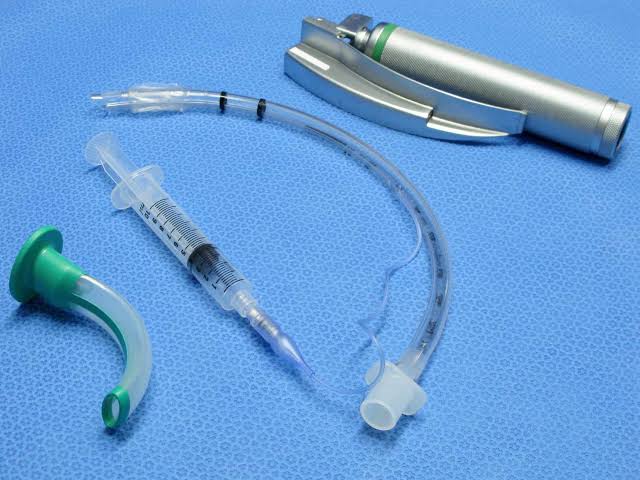 General anaesthesia
Need for airway protection and ventilator assist
In C/S always endotracheal intubation to protect from aspiration
Intravenous induction, inhaled gas for maintenance
Possible respiratory complications, e.g postop pneumonia
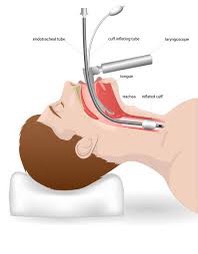 Post-operative risks after C/S
Hemorrhage
Thrombosis – increased risk with pregnancy, surgery, immobilized
Wound infection, wound rupture
Pneumonia – especially if general anaesthesia
If spinal - risk of post-puncture headache. Absent while lying down, increases in upright position (leakage of spinal fluid). Treat with analgesia, fluids. 
Child – higher risk of respiratory failure and breast feeding difficulties.
Increased risk of uterine rupture with multiple C/S
Early post-operative phase
Monitor vital signs (BP, pulse, SaO2) – every 15 min first hour, then every 30 min until patient can move legs (if spinal)
Continously palpate uterus, monitor for P/V bleeding
Antibiotics to be given? 
Continue i.v fluids as prescribed (depending on hemorrhage), monitor urine output. 
Encourage oral intake after 2 hours if stable. Important to avoid dehydration.
Analgesia (pain relief)
Adequate pain relief is very important! 
Analgesia facilitates mobilization – reduced risk of thrombosis, pneumonia
Easier to take deep breaths and cough – reduced risk pneumonia
Patient care! 
Paracetamol, dicofenac (if not major hemorrhage), opioids (tramadol or morphine – monitor baby!). Regularly for the first days.
Post-operative care ctd.
Encourage patient to be ambulatory – reduced risk thrombosis and pneumonia!
Sit up after spinal effect is gone, stand up same day. Repeat several times per day.
Prevent constipation - especially if opioid treatment – treat with e.g lactulose, encourage water intake. 
Urinary catheter removed as soon as possible, usually after 8 hours, depending on patient and surgery. 
Encourage and explain benefits of KMC (skin-to-skin) with baby! 
Stimulates baby´s growth, prevents hypothermia and infection
Stimulates breastmilk production
Post-op ctd.
No heavy lifts first weeks – will need assistance at home with daily work!
Full recovery at least 4-6 weeks
Patient will come for post-op check up after approx. 1 week
Encourage patient to come back if signs of infection (fever, wound infection/rupture, P/V discharge) or bleeding
Encourage family planning